Come fornire contenuti di formazione digitale attraverso una piattaforma di formazione digitale
Partner: IWS
Obiettivi & Finalità
Al termine di questo modulo sarai in grado di:
Panoramica
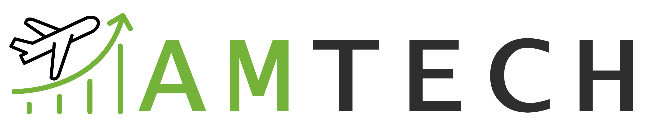 Fornire una panoramica delle varie piattaforme digitali che possono essere utilizzate per l’erogazione di formazione online.

Sviluppare competenze e conoscenze sull’uso delle piattaforme digitali per progettare ed erogare programmi di formazione efficaci e coinvolgenti.

Comprendere come utilizzare le piattaforme digitali per creare esperienze di apprendimento interattive che promuovano il coinvolgimento e l’apprendimento attivo.

Migliorare lo sviluppo di contenuti formativi online efficaci che soddisfino le esigenze degli studenti.

Imparare a incorporare diversi tipi di contenuti digitali nei programmi di formazione online per creare un’esperienza di apprendimento più dinamica e coinvolgente.
Nuove competenze
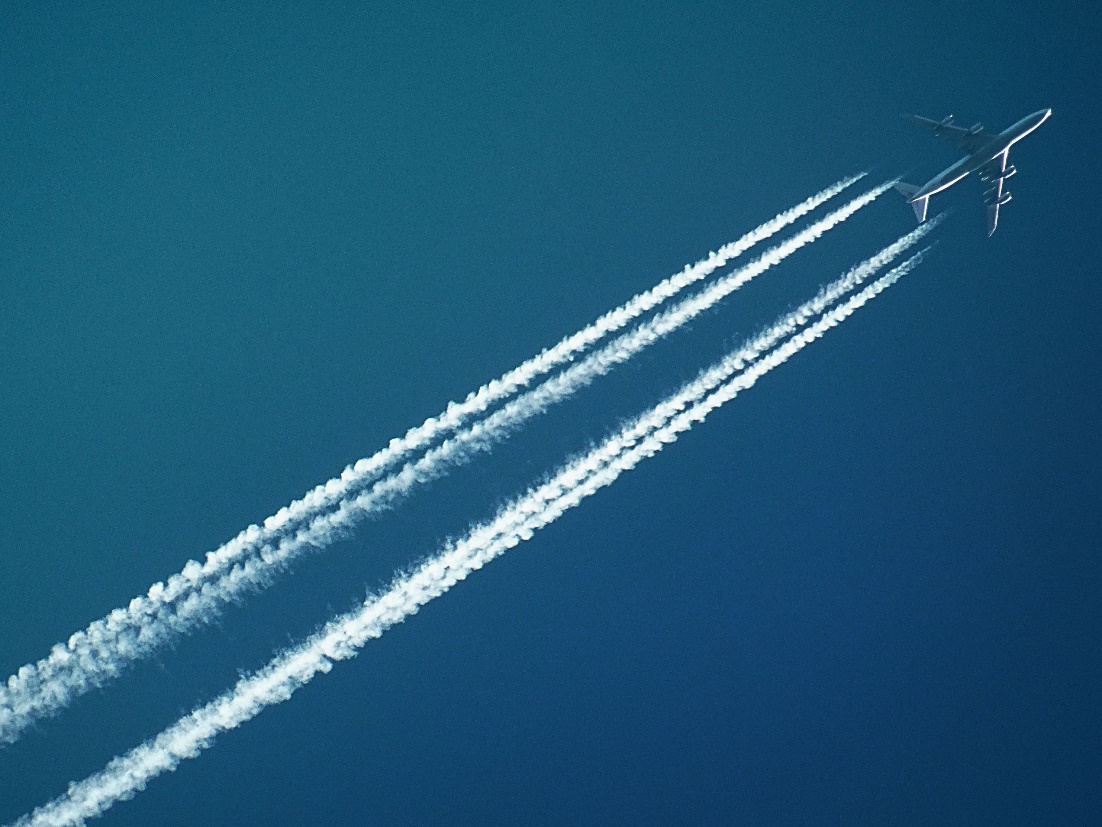 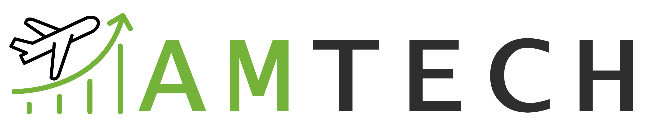 Creazione di contenuti
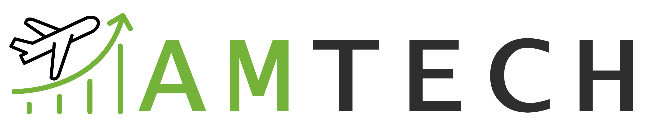 Formazione 
efficace
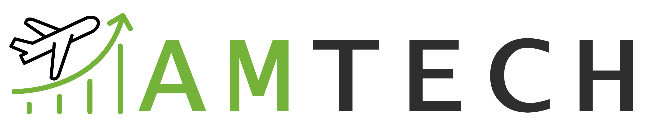 Tipi di contenuti
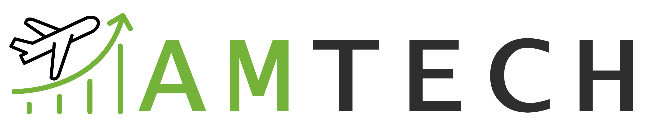 Indice
Unità 1: Come insegnare alle classi virtuali su una piattaforma di apprendimento?
Sezione 1.1: Introduzione alla distribuzione di contenuti digitali attraverso le piattaforme digitali di e-learning.
Sezione 1.2: Capire tutte le capacità della piattaforma di apprendimento
Sezione 1.3: Considerare le dimensioni delle classi virtuali
Sezione 1.4: Siate sicuri di voi stessi, guardate la webcam, sorridete e interagite.

Unità 2: Panoramica delle piattaforme digitali e del loro ruolo nell'erogazione dei contenuti
Sezione 2.1: Perché si utilizza una piattaforma digitale?
Sezione 2.2: Chi è il vostro pubblico di riferimento e qual è il problema che state risolvendo per questo pubblico?
Sezione 2.3: Come pensate di presentare i contenuti al vostro pubblico di riferimento?
Sezione 2.4: Quanto si dovrebbe pagare per una piattaforma di apprendimento digitale?
Sezione 2.5: Piattaforme di e-learning gratuite: alcuni esempi
Sezione 2.6: Cosa deve offrire una piattaforma di apprendimento digitale?

Unità 3: Tipi di contenuti digitali e loro caratteristiche
Sezione 3.1: Introduzione
Sezione 3.2: Tipi di contenuti digitali
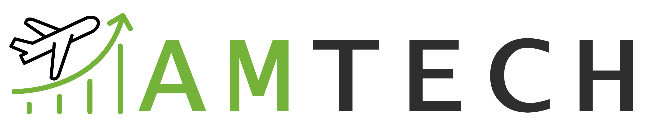 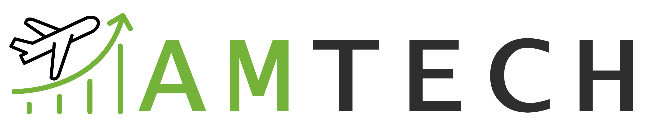 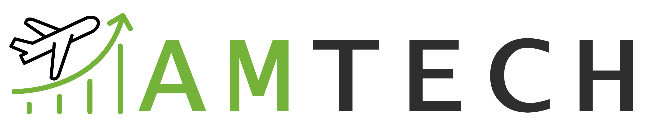 1.Unità 1: Come insegnare alle classi virtuali su una piattaforma di apprendimento?
Sezione 1.1: Introduzione alla distribuzione di contenuti digitali attraverso le piattaforme digitali di e-learning.
La domanda di corsi virtuali è sempre più alta e continuerà a crescere grazie ai molteplici vantaggi in termini di comodità, programmazione del tempo e logistica che essi rappresentano. Le piattaforme digitali hanno il potenziale per ridurre i costi associati alla stampa, al trasporto e ai materiali, ma è fondamentale assicurarsi che la consegna sia adeguata ed efficace per sfruttare al meglio il mezzo di consegna. 

Sempre più spesso, gli studenti di tutte le età chiedono di poter accedere a un tipo di apprendimento online pensato per loro e per le loro esigenze. 

Questo significa che le piattaforme e-learning devono essere più flessibili per potersi adattare studenti di ogni età e tipo e garantire che possano completare con successo il corso.
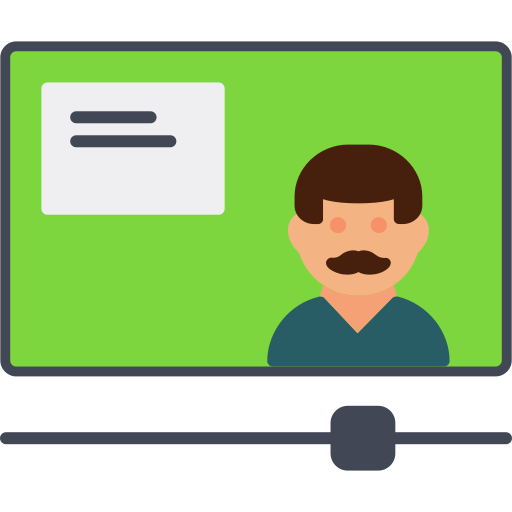 Fonte dell’immagine: Flaticon.com
1.Unità 1: Come insegnare alle classi virtuali su una piattaforma di apprendimento?
Sezione 1.2: Capire tutte le capacità della piattaforma di apprendimento
Assicurarsi che il docente comprenda appieno le funzionalità della piattaforma LMS (Learning Management System) o LCMS (Learning Content Management System) e sappia come utilizzarla. Considerare la possibilità di formarti all’uso della piattaforma seguendo tutorial online, per creare fiducia nel proprio pubblico ed evitare di spendere tempo prezioso per le lezioni alla ricerca di funzionalità specifiche.

La piattaforma LMS permette di condividere in modo rapido, semplice ed efficace risorse didattiche aggiuntive (video, esercizi, ppt, ecc.), pertanto è opportuno utilizzare tali funzionalità soprattutto con quegli studenti che sono estremamente competenti e desiderosi di saperne di più, evitando così di perdere la loro attenzione.

Nelle piattaforme LMS le lezioni possono essere registrate, assicurando così che anche gli assenti possano recuperare, inoltre queste lezioni possono essere presentate dalla propria istituzione per creare archivi di apprendimento e posizionare la propria accademia di formazione sui social media.
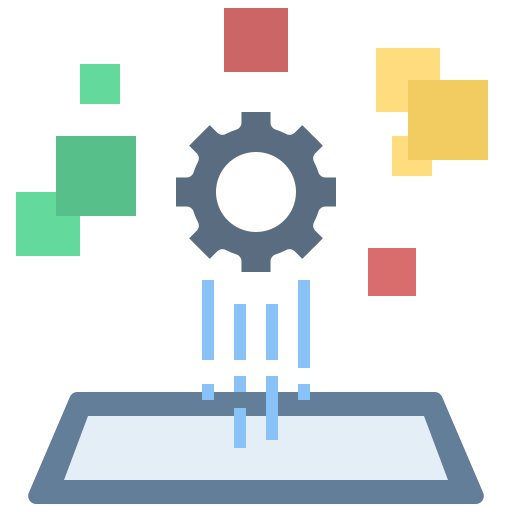 Fonte dell’immagine: Flaticon.com
1.Unità 1: Come insegnare alle classi virtuali su una piattaforma di apprendimento?
Sezione 1.3: Considerare le dimensioni delle classi virtuali
Anche se non c’è una vera e propria limitazione numerica per le classi virtuali, è vero che con classi più piccole è più facile far partecipare gli studenti e tenere d’occhio i loro contributi tramite chat o domande.
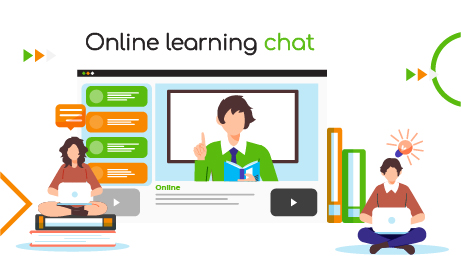 Fonte dell’immagine: Flaticon.com
1.Unità 1: Come insegnare alle classi virtuali su una piattaforma di apprendimento?
Sezione 1.4: Siate sicuri di voi stessi, guardate la webcam, sorridete e interagite.
Anche se si è insegnante di grande esperienza, l'uso di questa nuova modalità può comportare qualche impasse nel proprio modo di insegnare. È altamente consigliabile esercitarsi nell’insegnamento e prepararsi allo scenario peggiore (avere un monologo e dover essere comunque convincenti!). 

La fiducia è fondamentale: l’insegnante deve rassicurare gli studenti che sono in buone mani! È importante guardare dritto verso la telecamera, avere uno sfondo appropriato e una luce adeguata. 

Sentirsi rilassati e sorridere per motivare e catturare l’attenzione e l’interazione degli studenti, che è estremamente importante perché un dialogo a due vie aiuta gli studenti a trarre il massimo dalle lezioni virtuali. In questo senso, è un buon principio chiedere gentilmente agli studenti di spegnere la telecamera, ma per questioni di GDPR non è possibile imporlo.
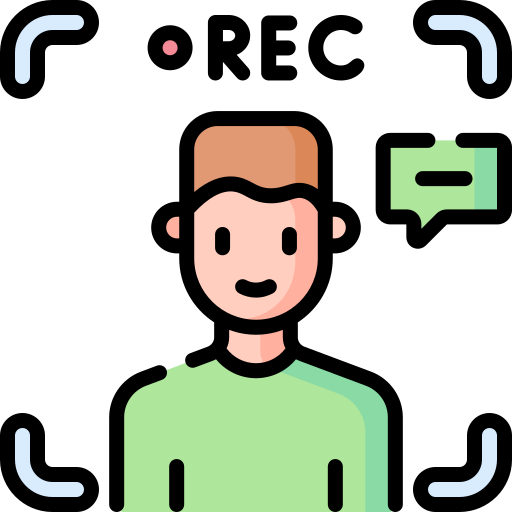 Fonte dell’immagine: Flaticon.com
2: Panoramica delle piattaforme digitali e del loro ruolo nell’erogazione dei contenuti
Sezione 2.1: Perché si utilizza una piattaforma digitale?
Oggi le piattaforme di contenuti digitali hanno un ruolo estremamente importante in ambito personale, accademico e aziendale. 

Sebbene le piattaforme di e-learning possano essere applicate praticamente a qualsiasi programma di formazione aziendale, sono particolarmente utili per la formazione relativa a competenze tecniche, prodotti, formazione a lungo termine e nuovi inserimenti, poiché il migliore accesso ai materiali offerto da questi formati online favorisce l'apprendimento e consente la flessibilità per gli studenti.
Vediamo quali sono i fattori che influenzano la scelta in base allo scopo che si vuole perseguire.
Per l’intrattenimento - Avrà una forte componente emotiva per il pubblico, rendendolo molto condivisibile.
Per l’educazione - Questo permetterà un'ampia portata. Molto condivisibile.
Per la persuasione - Si tratta di un contenuto leggermente più emotivo, che fa cambiare gradualmente idea al pubblico.
Per la conversione - Il contenuto è presentato in modo razionale per innescare un processo decisionale.
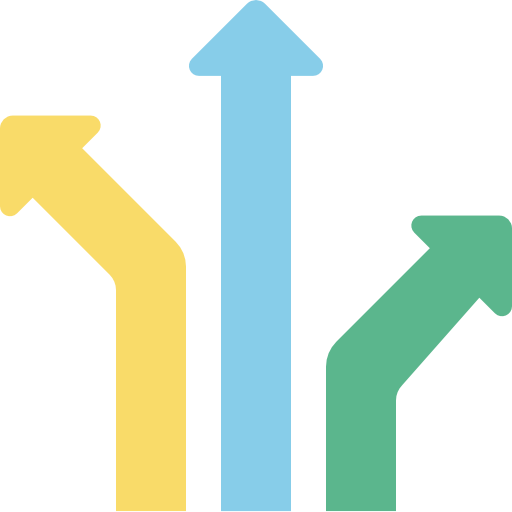 Fonte dell’immagine: Flaticon.com
2: Panoramica delle piattaforme digitali e del loro ruolo nell’erogazione dei contenuti
Sezione 2.2: Chi è il vostro pubblico di riferimento e qual è il problema che state risolvendo per questo pubblico?
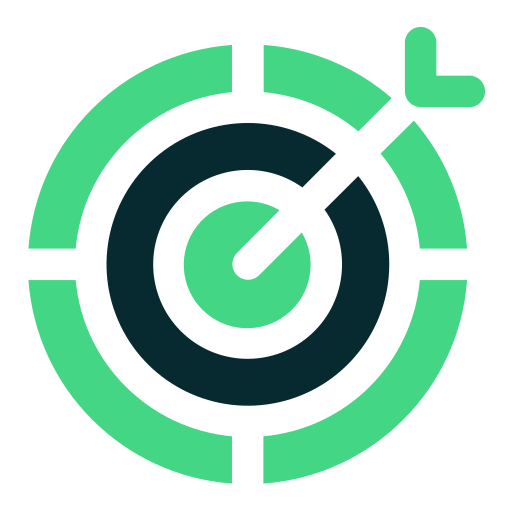 I contenuti dipendono interamente dall'individuo, quindi sapere chi è il proprio studente è essenziale per coinvolgerlo e rendere l’esperienza di consegna rilevante per lui.
Una volta conosciuto il pubblico, sarà più facile progettare il materiale per soddisfare le sue esigenze.
Quali sono gli obiettivi e i risultati che si vogliono raggiungere? Conoscere il «perché» della propria strategia formativa assicura di comprendere appieno come procedere.
Fonte dell’immagine: Flaticon.com
2: Panoramica delle piattaforme digitali e del loro ruolo nell’erogazione dei contenuti
Sezione 2.3: Come pensate di presentare i contenuti al vostro pubblico di riferimento?
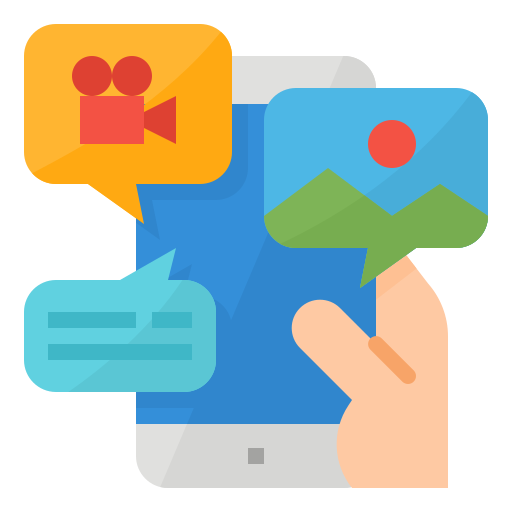 Si ha intenzione di usare un tono amichevole o professionale? Creare il vostro materiale in base a ciò che ritenete più in linea con la personalità dei propri studenti e creare il proprio materiale per attirare la loro attenzione. 

Bisogna pensare all'intero corso: si coprono abbastanza argomenti? C’è una varietà di materiale? È sufficiente? È aggiornato? 

Quando si sceglie una piattaforma digitale per l’apprendimento, bisogna assicurarsi che sia interessante e che si aiuti effettivamente gli studenti a raggiungere gli obiettivi. 

Scegliere una piattaforma con contenuti validi e interessanti, che sia divertente da usare e adatta a diverse modalità di apprendimento. Un buon contenuto contiene informazioni che verranno ricordate e che aiuteranno gli studenti a capire.
Fonte dell’immagine: Flaticon.com
2: Panoramica delle piattaforme digitali e del loro ruolo nell’erogazione dei contenuti
Sezione 2.4: Quanto si dovrebbe pagare per una piattaforma di apprendimento digitale?
Non c’è una risposta univoca, anche se il prezzo è sempre una delle preoccupazioni principali quando si sceglie una piattaforma LMS, dipende davvero dal  proprio budget e dalla qualità/facilità che vuoi ottenere. 

Tenendo presente che, come vedremo più avanti, esistono anche opzioni completamente gratuite che potrebbero funzionare in caso di necessità. 

Si deve anche valutare se si ha bisogno di una piattaforma scalabile o meno, perché cambiarla in seguito potrebbe comportare un doppio lavoro e un doppio pagamento!
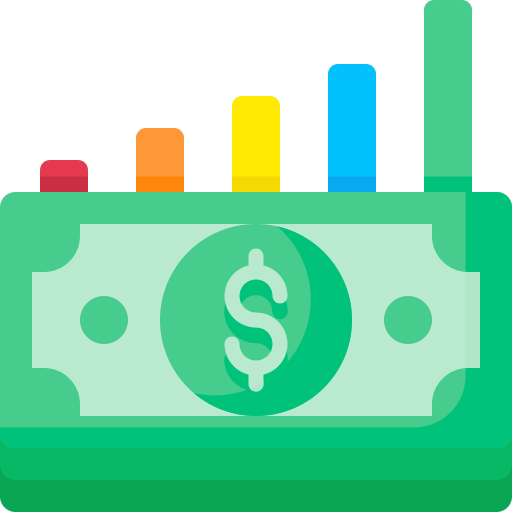 Fonte dell’immagine: Flaticon.com
2: Panoramica delle piattaforme digitali e del loro ruolo nell’erogazione dei contenuti
Sezione 2.5: Piattaforme di e-learning gratuite: alcuni esempi
Moodle:  Moodle.org
Moodle è l'acronimo di Modular Object-Oriented Dynamic Learning Environment (Ambiente dinamico di apprendimento modulare orientato agli oggetti), ovvero un sistema che le istituzioni educative utilizzano per fornire corsi e materiale didattico agli studenti.

PRO:
Progettato per supportare l'insegnamento e l'apprendimento
Facile da usare
Funzionalità multilingue
Moodle è in grado di soddisfare le esigenze sia di piccole classi che di grandi organizzazioni.
Impegno a salvaguardare la sicurezza dei dati e la privacy degli utenti
Utilizzo in qualsiasi momento, ovunque e su qualsiasi dispositivo
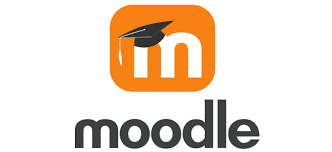 CONTRO:
Manca l’efficienza della flessibilità
Sono necessarie competenze tecniche
La reportistica è limitata
Problemi di personalizzazione
Più studenti accedono alla piattaforma, più il sistema diventa lento
2: Panoramica delle piattaforme digitali e del loro ruolo nell’erogazione dei contenuti
Sezione 2.5: Piattaforme di e-learning gratuite: alcuni esempi
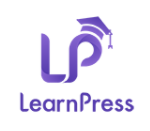 LearnPress LMS: LearnPress.org
LearnPress è un plugin per WordPress LMS (Learning Management System). Si basa su un sito web WordPress per offrire un'ampia gamma di opzioni per ospitare i corsi.

PRO:
Creazione di un numero illimitato di corsi, lezioni, quiz e domande
Creazione di corsi è semplice e ha un flusso logico
Costruzione facile di i corsi con il costruttore di corsi "drag and drop".
LearnPress è gratuito 
LearnPress supporta WordPress Multisite
CONTRO:
Le certificazioni e alcune opzioni di quiz devono essere pagate. 
La documentazione è un po' difficile da trovare e poco dettagliata.
Il supporto sembra essere messo in discussione nelle recensioni.
2: Panoramica delle piattaforme digitali e del loro ruolo nell’erogazione dei contenuti
Sezione 2.5: Piattaforme di e-learning gratuite: alcuni esempi
EdApp LMS: www.edapp.com
EdApp LMS stabilisce lo standard per le piattaforme di corsi online di alta qualità, riconosciuto per la sua libreria di contenuti di micro-apprendimento completa di corsi progettati da esperti per vari settori. Qui potrete esplorare argomenti riguardanti la vendita al dettaglio, l’edilizia, la sicurezza informatica, gli stili di leadership e di gestione, la ristorazione e l’ospitalità, con più di 30 categorie di espansione.
PRO:
Facile da usare
Il software di micro-apprendimento funziona su tutti i dispositivi.
Caricamento delle tue diapositive di formazione e loro conversione in lezioni adatte ai dispositivi mobili. 
Libreria di corsi gratuita
Integrazione con Canva
Gamification
Traduzione dei corsi in oltre 100 lingue
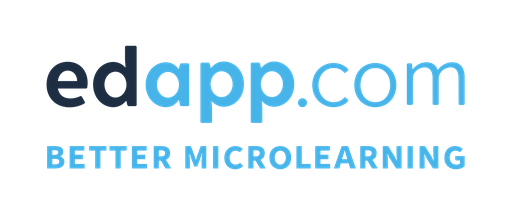 CONTRO:
I piani tariffari possono essere costosi.
Supportato solo in inglese, non è adatto a un team globale o a organizzazioni che desiderano espandersi.
Nessuna libreria di corsi modificabile.
2: Panoramica delle piattaforme digitali e del loro ruolo nell'erogazione dei contenuti
Sezione 2.5: Piattaforme di e-learning gratuite: alcuni esempi
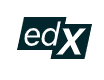 edX: www.edx.org
edX è un luogo ideale per trovare corsi online di alta qualità che possono aiutare il vostro team a espandere le proprie competenze e conoscenze e a spingerlo a fornire prestazioni eccezionali.
PRO:
I corsi sono in collaborazione con prestigiose organizzazioni, università e aziende come Harvard, Berkeley e Microsoft.
I corsi sono erogati in formato video
La maggior parte dei corsi è gratuita
La maggior parte dei corsi è autogestita e può essere iniziata in qualsiasi momento.
È disponibile un’opzione di download 
Riceverete un certificato verificato al completamento del corso.
CONTRO:
Argomenti limitati
Nessuna struttura del corso
2: Panoramica delle piattaforme digitali e del loro ruolo nell’erogazione dei contenuti
Sezione 2.5: Piattaforme di e-learning gratuite: alcuni esempi
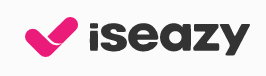 isEazy: www.iseazy.com
isEazy è una piattaforma di corsi online che viene utilizzata da molti consulenti di formazione grazie al suo strumento di creazione basato sul cloud.
PRO:
Non sono necessarie competenze tecniche di progettazione per creare materiali per corsi online dall'aspetto professionale.
Scegliete tra i modelli di diapositive interattive e modificate i vostri corsi.  
Potete rendere più dinamici i vostri contenuti formativi aggiungendo immagini, audio e video personalizzati, persino quiz e flashcard. 
 È gratuito.
CONTRO:
isEazy non dispone di una libreria di corsi.
La varietà di elementi animati è limitata.
2: Panoramica delle piattaforme digitali e del loro ruolo nell’erogazione dei contenuti
Sezione 2.6: Cosa deve offrire una piattaforma di apprendimento digitale?
Come si può immaginare, il ruolo delle piattaforme di E-learning nell’erogazione della formazione digitale è fondamentale per il successo effettivo e in questo senso qualsiasi piattaforma digitale deve rispettare la seguente lista di controllo:

Le piattaforme elettroniche devono essere utilizzabili e facili da usare, devono essere adattate alle esigenze degli utenti e non viceversa.
Le piattaforme elettroniche devono essere aperte o almeno consentire agli studenti di accedere ai contenuti da più browser e dispositivi con un'esperienza di «Single Sign On». Inoltre, la piattaforma deve essere disponibile sia online che offline!
Le piattaforme elettroniche devono essere reattive, per garantire che gli utenti possano seguire la formazione da qualsiasi dispositivo.
La piattaforma elettronica deve fornire metriche di valutazione, ovvero la possibilità di tracciare analisi e utilizzo per offrire supporto agli studenti che ne hanno bisogno.
Le piattaforme elettroniche devono fornire meccanismi di validazione delle competenze, come test, trasformazione in giochi o esercizi, e il riconoscimento delle competenze acquisite tramite certificati o badge.
Le piattaforme elettroniche dovrebbero accettare una varietà di formati di contenuto per offrire materiale formativo arricchito agli studenti. Nella prossima sezione vedremo meglio quali tipi di contenuti digitali possono essere utilizzati a fini didattici.
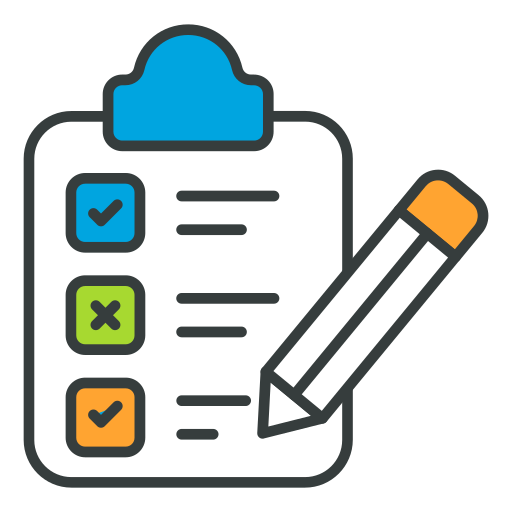 Fonte dell’immagine: Flaticon.com
3: Tipi di contenuti digitali e loro caratteristiche
Sezione 3.1: Introduzione
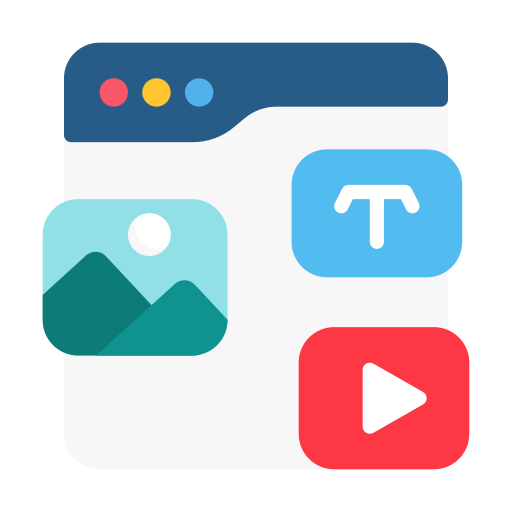 I contenuti sono informazioni e devono essere freschi, leggibili, pertinenti e utili per qualsiasi utente di qualsiasi età e cultura!

 Esistono più di centinaia di tipi diversi di contenuti digitali e tutti hanno il loro valore nell'erogazione della formazione.
Fonte dell’immagine: Flaticon.com
3: Tipi di contenuti digitali e loro caratteristiche
Sezione 3.2: Tipi di contenuti digitali
Alcuni esempi di contenuti digitali che possono essere utilizzati per la formazione sono:

Le infografiche sono rappresentazioni visive di dati e di solito rendono le figure molto più attraenti e chiare per il lettore.
I meme sono spesso video e immagini con testi umoristici che in genere diventano virali; a seconda del pubblico, a volte sono utili per rompere il ghiaccio e creare complicità con il pubblico.
Video: non devono essere troppo lunghi e devono essere pertinenti ed esplicativi, meglio se divertenti o basati sull’apprendimento.
Guide su come fare: possono variare da un argomento all'altro e possono essere semplici o complicate. Consentono al lettore di capire completamente come utilizzare o eseguire un determinato processo. Devono essere facili da seguire, suddivise in fasi successive, meglio se neutre dal punto di vista linguistico/culturale.
Assistenza in tempo reale: le chat e i chatbot sono sempre più diffusi sulle piattaforme di e-learning per il supporto agli studenti, soprattutto durante la formazione, in quanto gli utenti si sentono in qualche modo più propensi a condividere «silenziosamente» i propri dubbi.
Gallerie fotografiche: un’immagine vale più di mille parole, e spesso può essere molto più facile spiegare le cose usando un’immagine anziché le parole.
Link di interesse: di solito sono molto utili nella formazione, perché offrono un modo per approfondire l’argomento.
3: Tipi di contenuti digitali e loro caratteristiche
Sezione 3.2: Tipi di contenuti digitali
Casi di studio: di solito sono molto interessanti per dare agli studenti un esempio tangibile dei concetti presentati e un modo per ispirare nuove azioni.
Testimonianze/storie: le testimonianze o i modelli di ruolo permettono di creare fiducia e offrono una prospettiva personale.
Q&A/FAQ/interviste: le sessioni di domande e risposte o le domande frequenti possono essere formali o informali. Di solito sono molto utili per gli studenti, che vedono i propri dubbi condivisi e risolti e si sentono rafforzati e motivati.
Fare e non fare: questo metodo di consegna permette agli insegnanti di mettersi nei panni degli studenti e di capire che hanno bisogno di consigli su come procedere.
Risultati della ricerca e dei dati: possono chiarire i dubbi degli utenti, soprattutto se ben spiegati e sintetizzati.
Tweet incorporati: un frammento tratto da Twitter che può essere stimolante o divertente, a seconda del pubblico.GIF: clip tratte da video possono essere utilizzate per illustrare un punto e avvicinarsi al pubblico.
Ebook/PDF: gli Ebook/PDF sono un buon esempio di materiale extra che può essere utile per coinvolgere ulteriormente il pubblico.
Fumetti/cartoni animati: sono un modo divertente e informale per illustrare il vostro punto di vista, anche se si tratta di un argomento serio!
Dare riconoscimenti (Kudos): per incoraggiare gli studenti a partecipare e riconoscere i loro sforzi.
3: Tipi di contenuti digitali e loro caratteristiche
Sezione 3.2: Tipi di contenuti digitali
Creare fogli di calcolo o documenti condivisi: rende più facile per gli studenti partecipare alle sessioni di formazione e vedere le loro idee riflesse e condivise.
Immagini: devono essere chiare, pertinenti, di buona qualità, non pesanti e possibilmente neutre dal punto di vista del genere/lingua/cultura.
Podcast: sono file audio disponibili per l’ascolto, possono essere registrati e pubblicati in diversi siti di podcast gratuiti.
Condivisione di slide: per caricare slideshow per se stessi o per condividerli tra i partecipanti.
Giochi online: i giochi online gratuiti sono disponibili con una semplice ricerca su Google e ci sono molte piattaforme, come educaplay.com, dove si possono creare molti giochi divertenti e simpatici da adattare alla propria materia.
Competizioni/quiz: un altro esempio di  gamification applicata all’insegnamento. Si possono usare applicazioni come Kahoot per coinvolgere gli studenti in una competizione basata sulla materia trattata.
Dimostrazioni interattive: una rapida dimostrazione di un particolare aspetto dell’argomento trattato può essere molto utile per insegnare agli studenti come funziona qualcosa in modo immediato.
Strumenti e risorse/offerte: sono simili ai link di interesse e possono essere utili per ampliare il kit di strumenti per il pubblico.
3: Tipi di contenuti digitali e loro caratteristiche
Sezione 3.2: Tipi di contenuti digitali
Webinar: offrono agli studenti la possibilità di partecipare o guardare un webinar su qualcosa di rilevante per la formazione.
Contenuto interattivo: perfetti per catturare l'attenzione dei vostri studenti e assicurarsi che possano tornare o rimanere attenti durante l'intera sessione.
Riviste online: le riviste digitali sono ora disponibili su tutti i dispositivi e possono essere utilizzate come risorsa rilevante e interattiva!
Social media: come Pinterest, Instagram, tiktok, Reddit possono essere utilizzati per fornire esempi dell'argomento specifico fornito.
Mappe mentali: le mappe mentali consentono agli studenti di chiarire le idee e possono essere condivise e aggiornate collettivamente.
Biomi personali: permettono ai lettori di farsi un'idea reale dell'insegnante e contribuiscono a creare complicità con il pubblico.
Articoli e PR: sono un ottimo modo per mantenere vivo l'interesse degli studenti per la vostra formazione, fornendo loro materiale extra.
Citazioni e messaggi di ispirazione: parole pronunciate da un'altra persona, usate spesso per fare un punto o per motivare. Sono ideali per discutere di argomenti o per creare uno stato d'animo positivo.
QR Code/Sondaggi: un modo semplice per coinvolgere gli studenti e invitarli all'azione.
White Paper: guide o rapporti che permettono di prendere decisioni informate su argomenti.
Le wiki sono ottimi per fornire maggiori informazioni su un argomento.
Riassumendo
Nell’erogazione di formazione tramite piattaforme digitali
Piattaforme gratuite
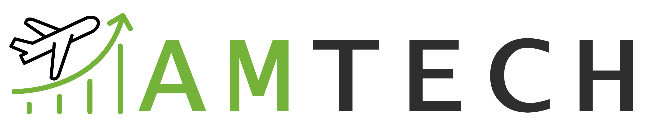 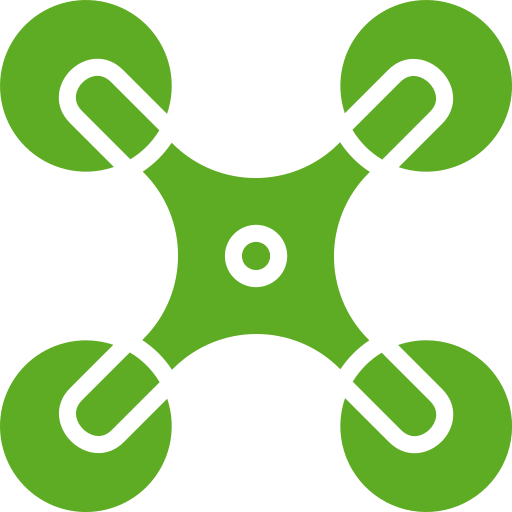 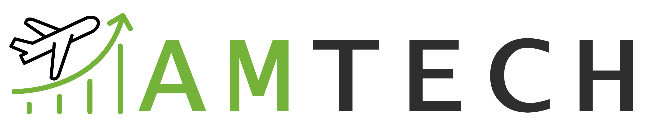 Pro e contro
È importante gestire tutte le funzionalità
Nell’erogazione di formazione tramite piattaforme digitali
Tipi di contenuti digitali
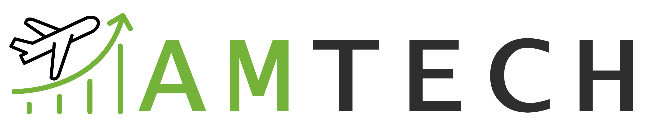 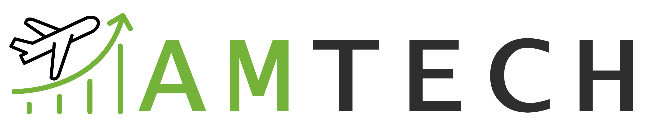 Esistono centinaia di tipi, scegliete quelli più adatti al vostro pubblico.
È importante essere sicuri di sé, guardare dritto verso la webcam, sorridere e interagire
Fonte dell’immagine: Flaticon.com
Grazie!
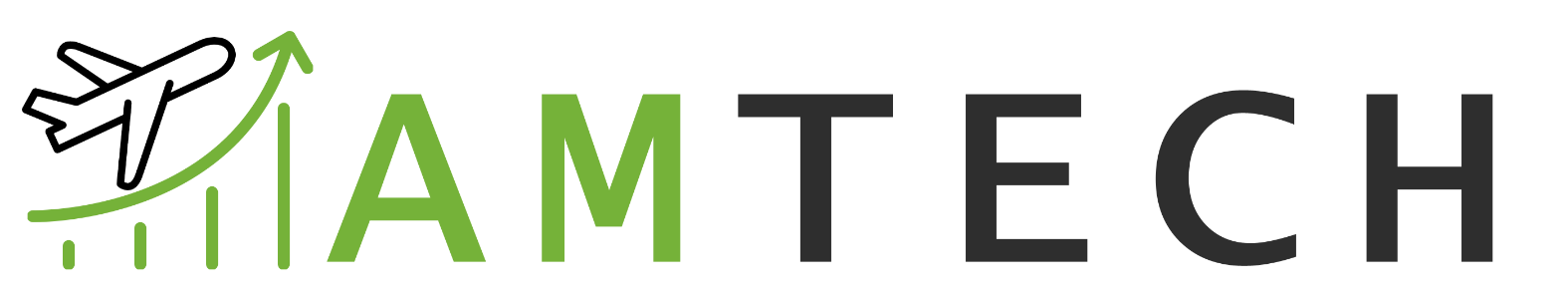